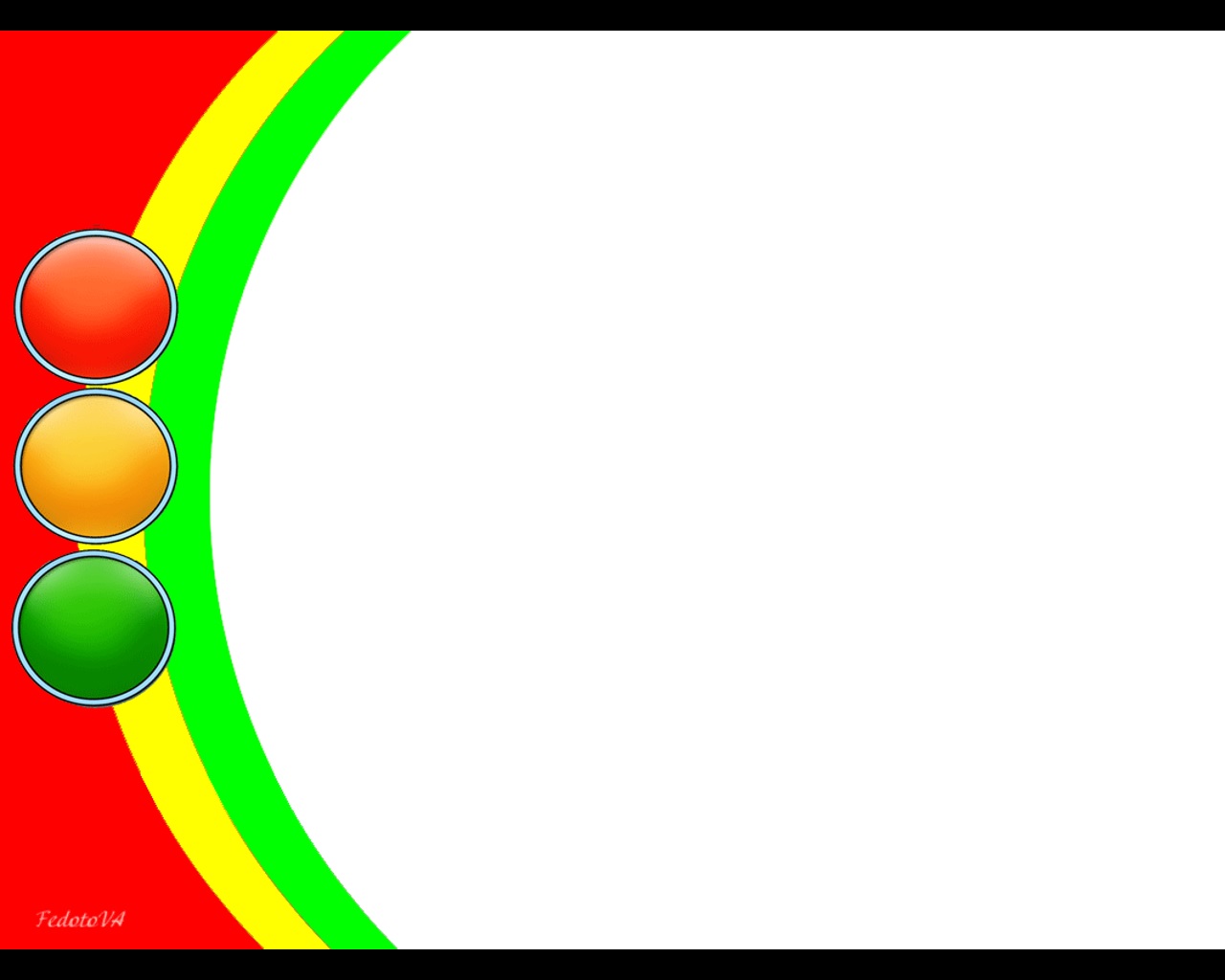 Непрерывная образовательная деятельность  «НАЙДЕМ ЦВЕТА ДЛЯ СВЕТОФОРА»
Задачи: 
Обобщить знания детей о правилах дорожного движения и пешеходов; понимать значение красного, зеленого, желтого сигналов светофора.
 Развивать способность практически применять полученные знания на практике, с помощью игровых заданий. Развивать  речь детей. Развивать глазомер, мелкую моторику, чувство формы и цвета.
Вызвать положительные эмоции, воспитывать дружеские качества, умение взаимодействовать с партнером по игре.
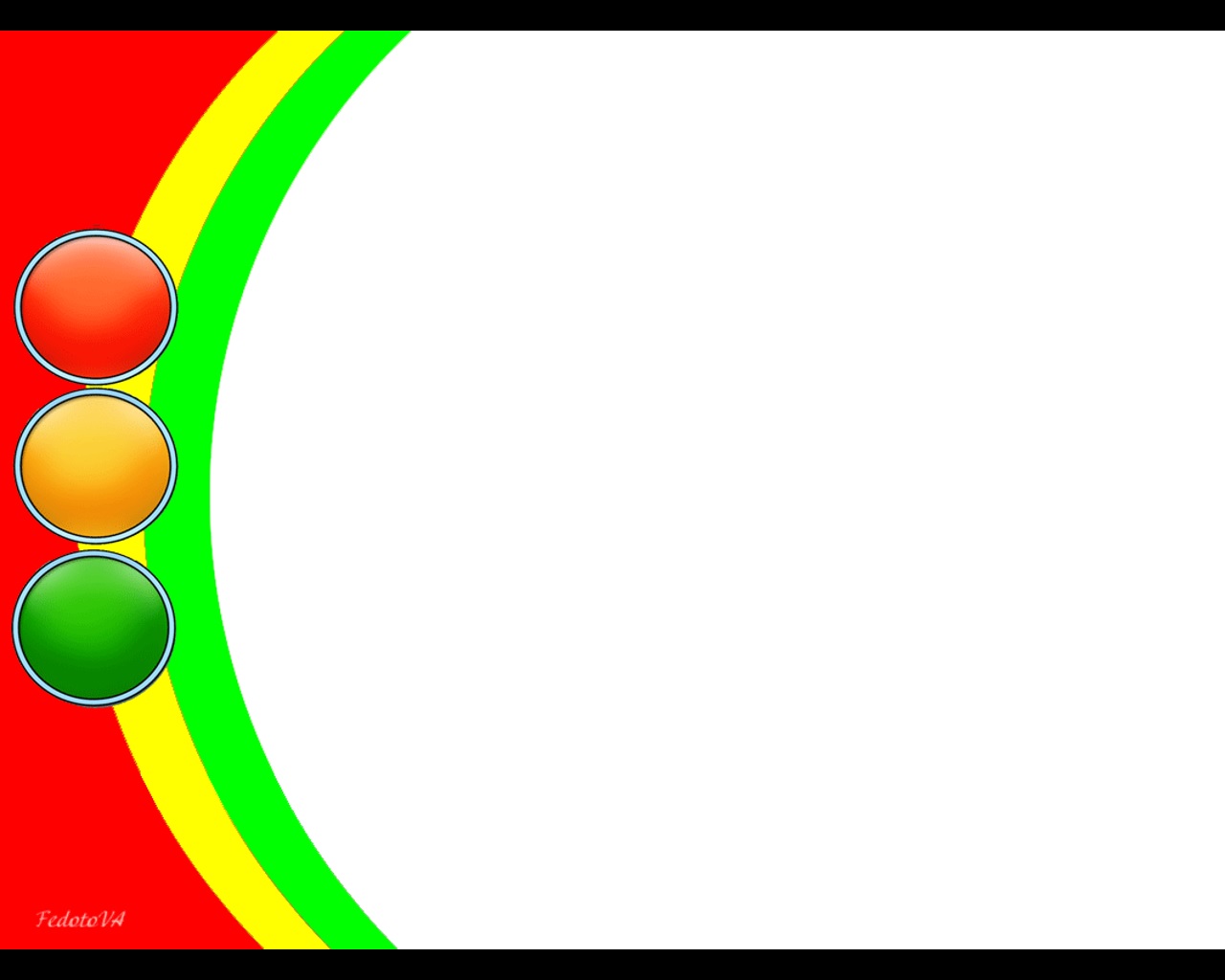 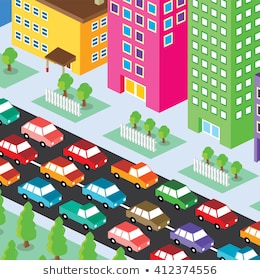 видео
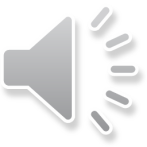 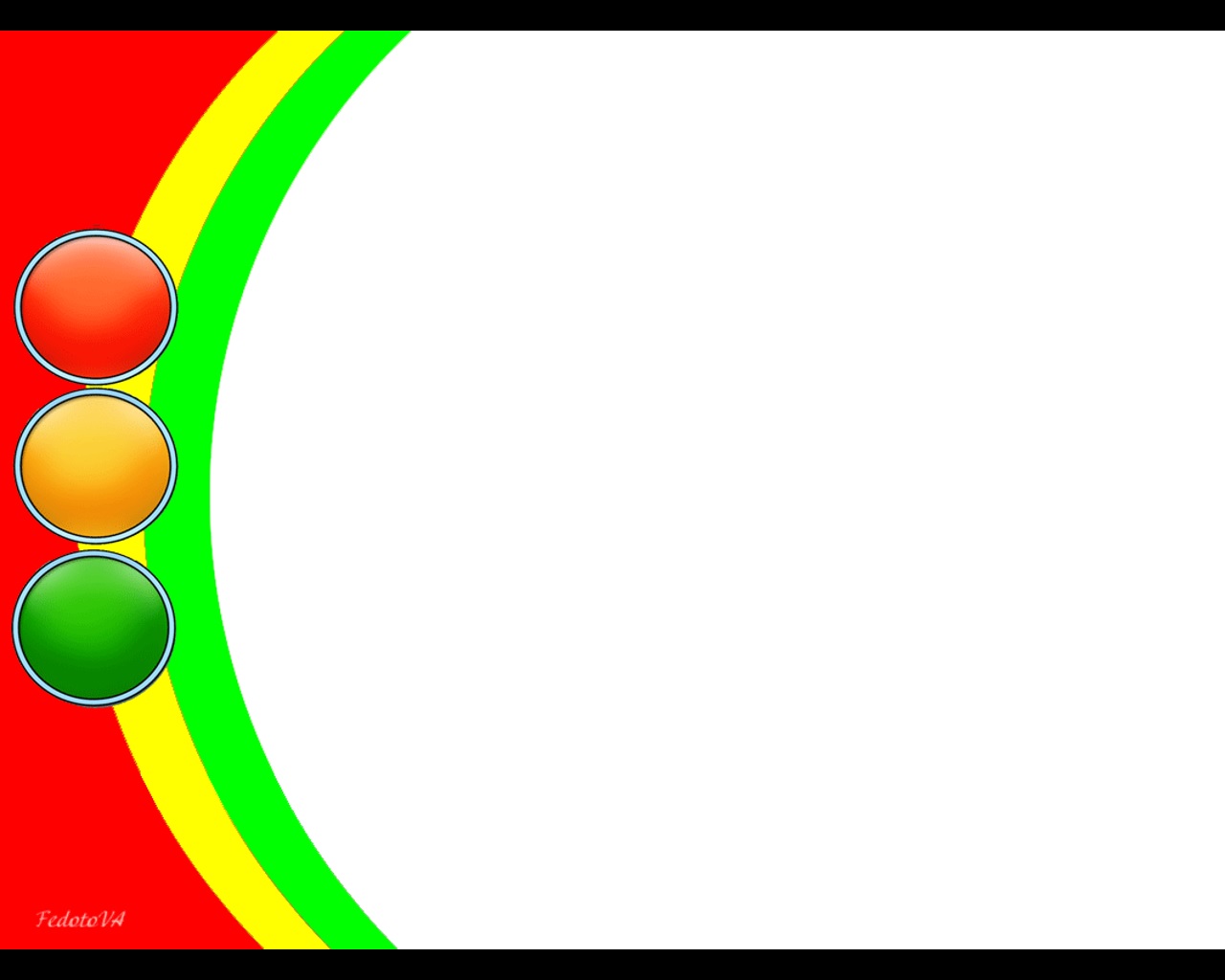 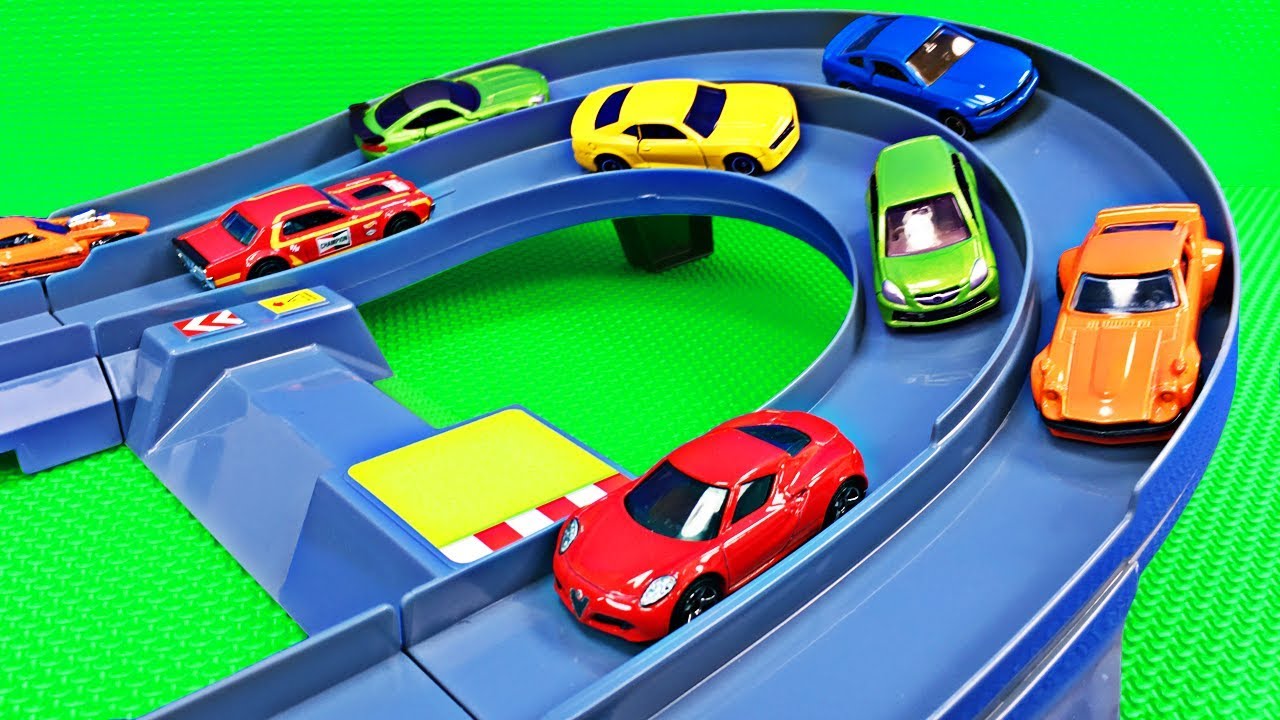 музыка
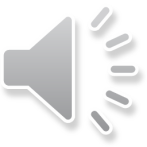 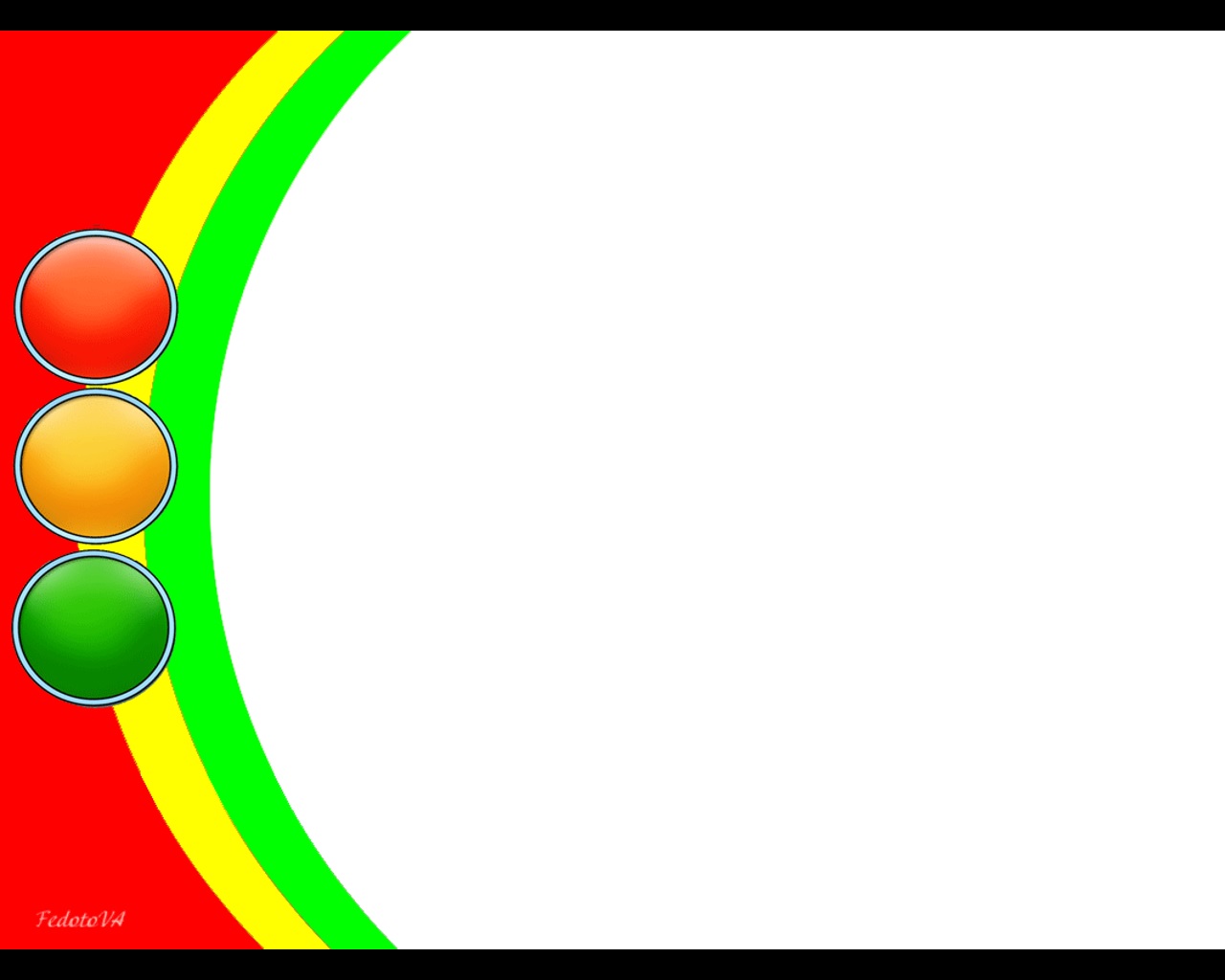 Задание 1.   «Собери дорожный знак»
Остановка автобус
Пешеходный переход
Осторожно
дети
больница
Велосипедная дорожка
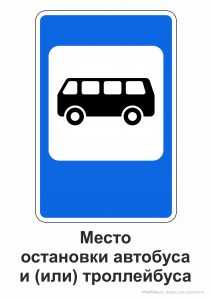 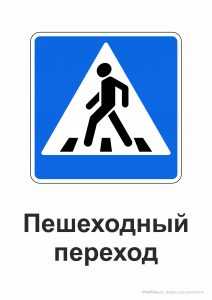 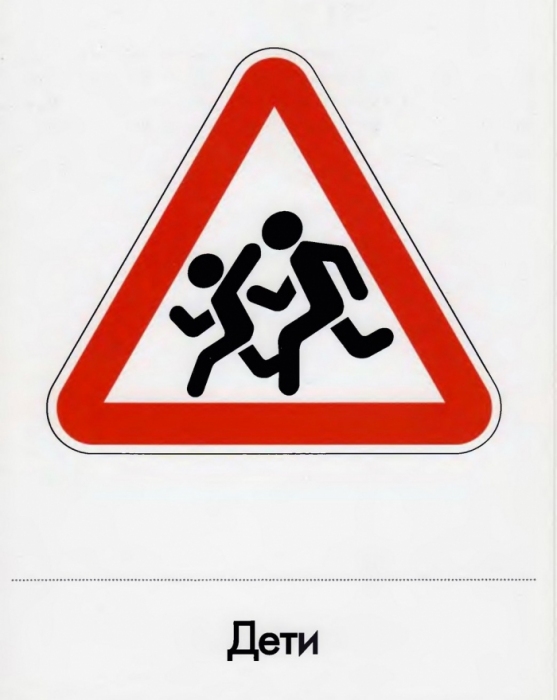 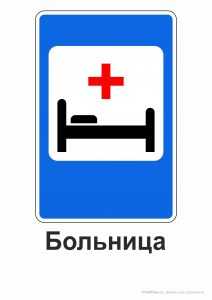 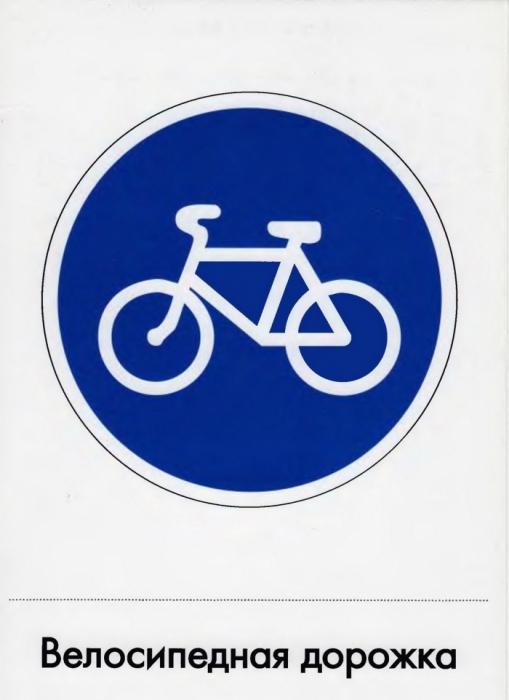 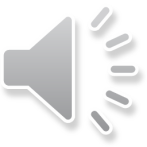 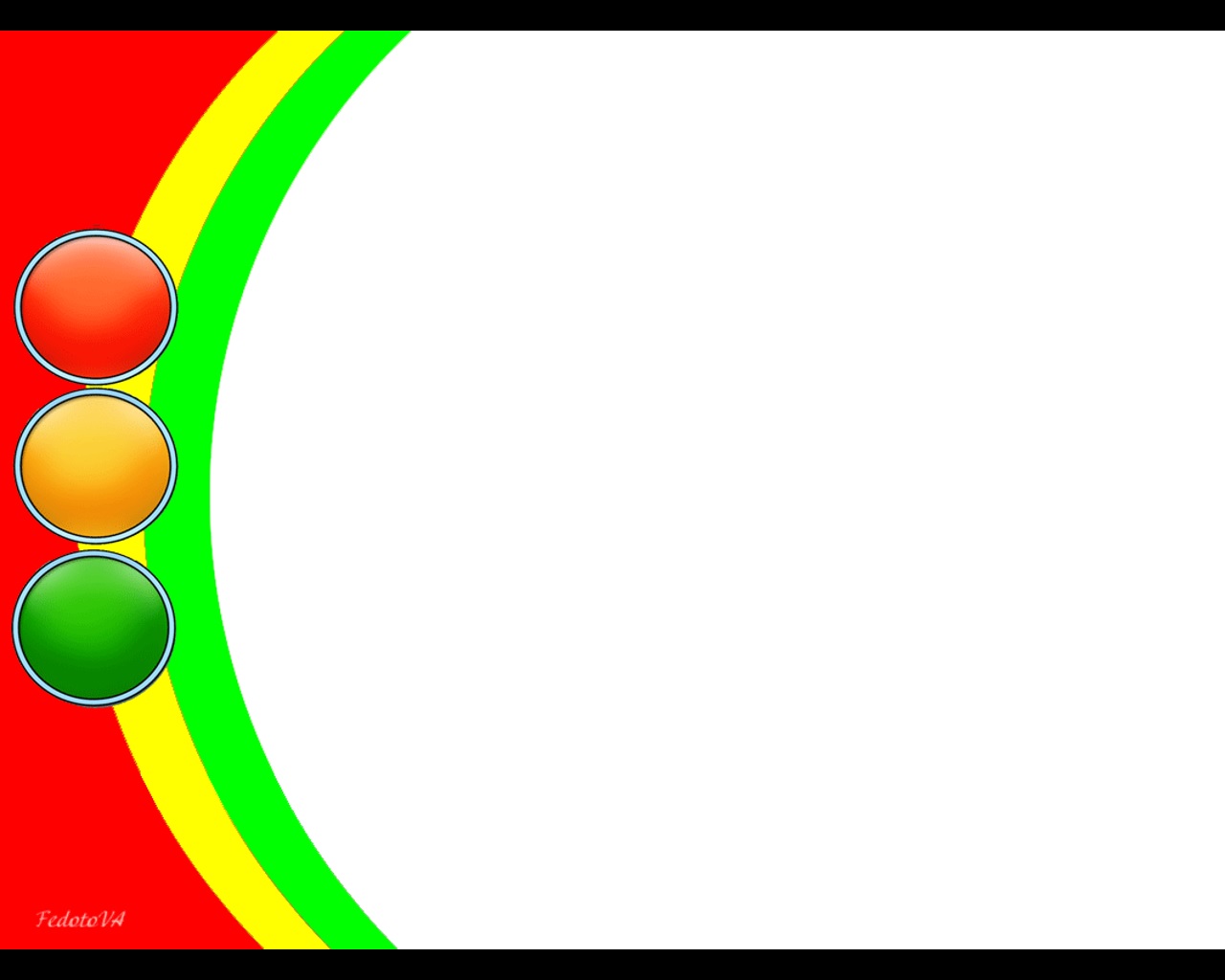 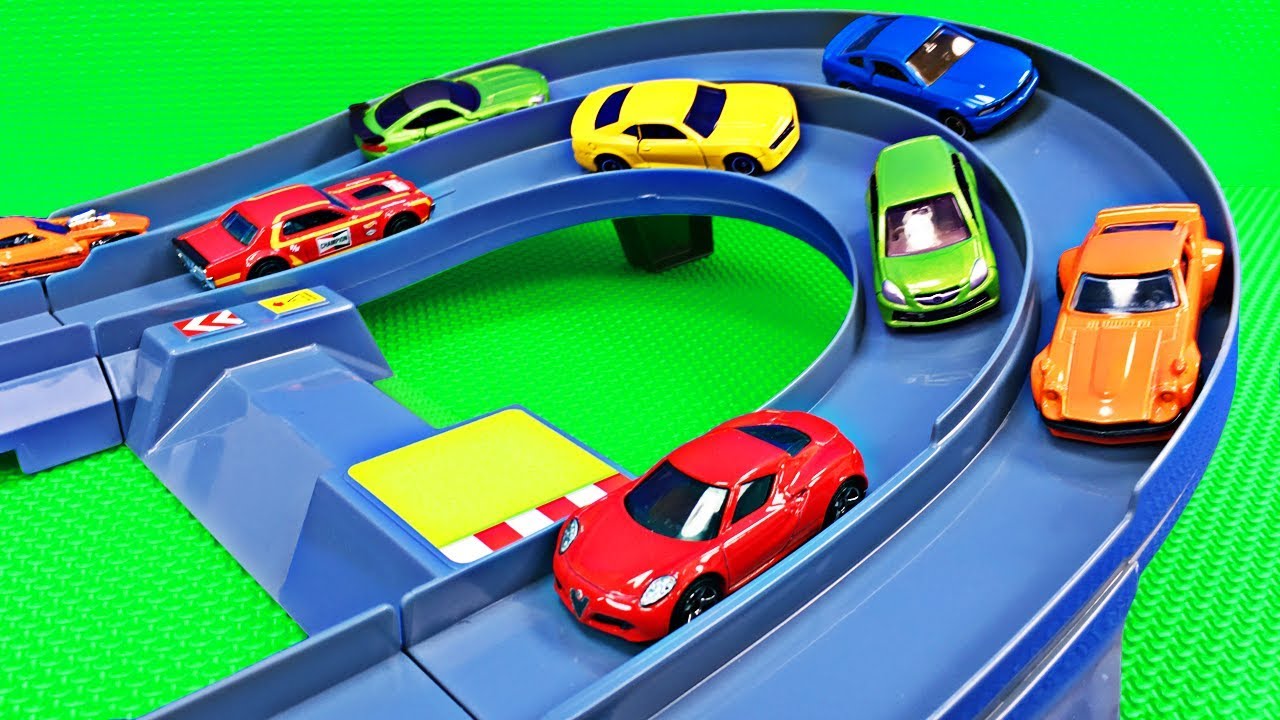 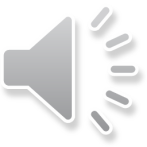 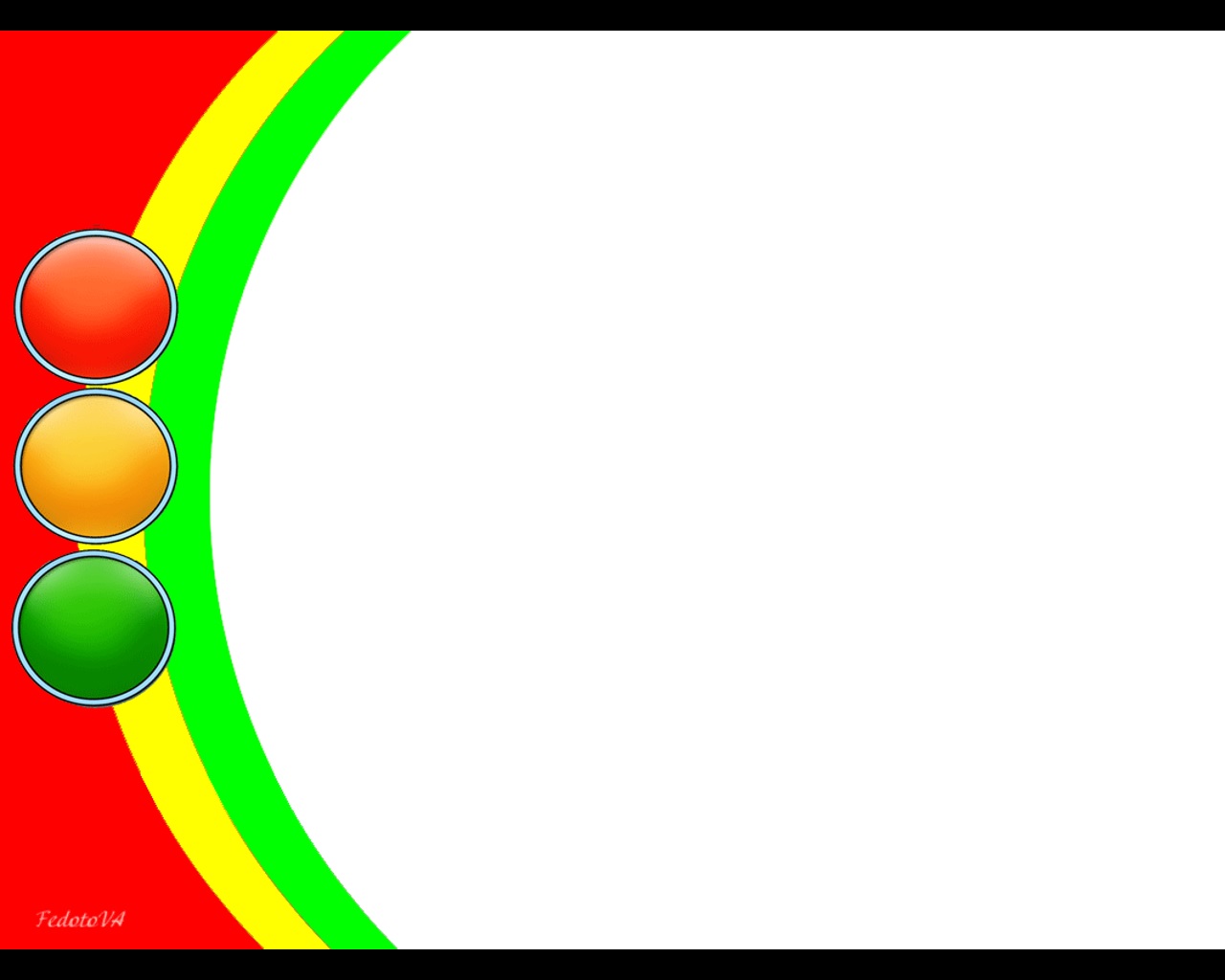